How to help your child learn to read
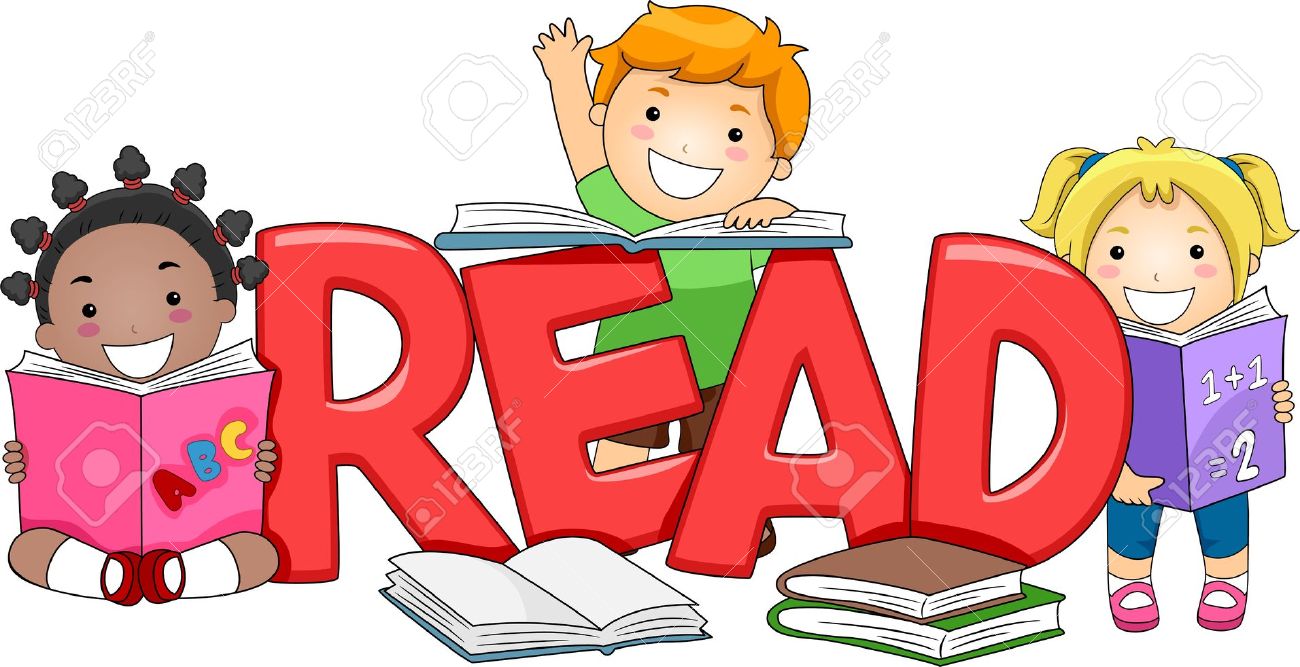 The 15 minutes you spend reading with your child will be the 
most important               15 minutes of your day.
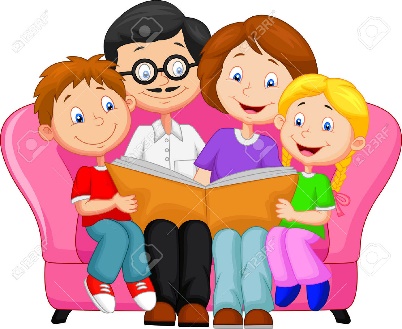 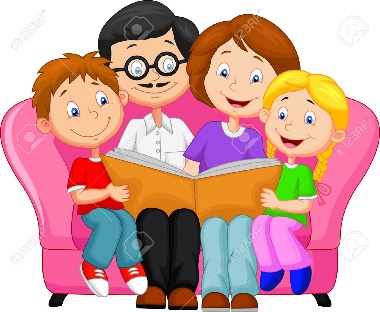 Start 
homework after
your child has had a break.
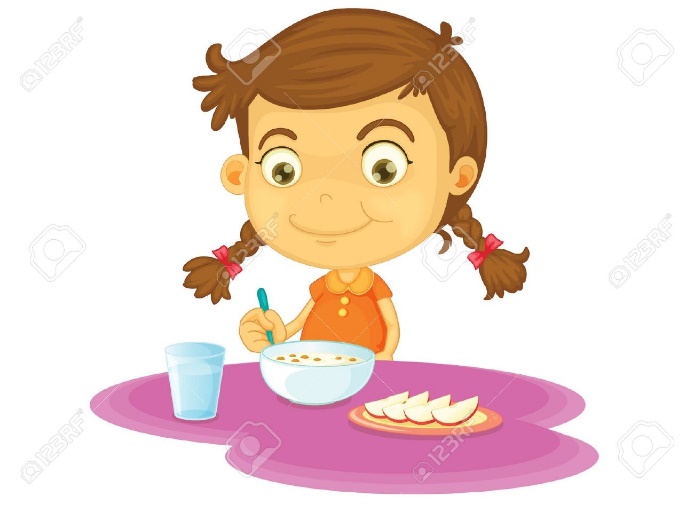 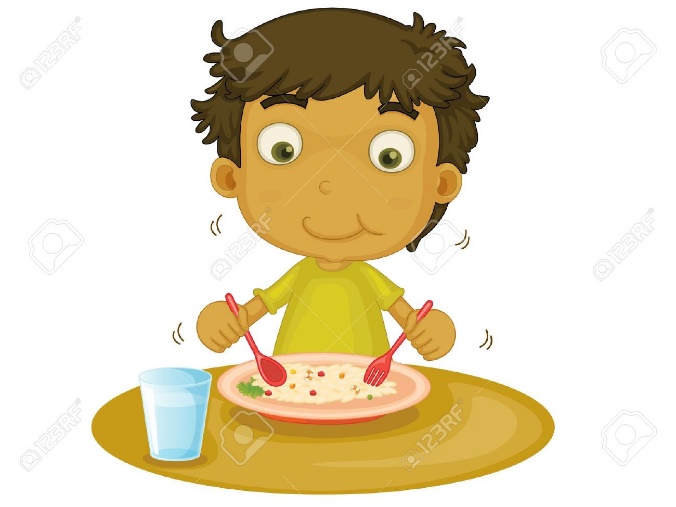 Make sure you can provide 10 - 15 minutes of uninterrupted time.
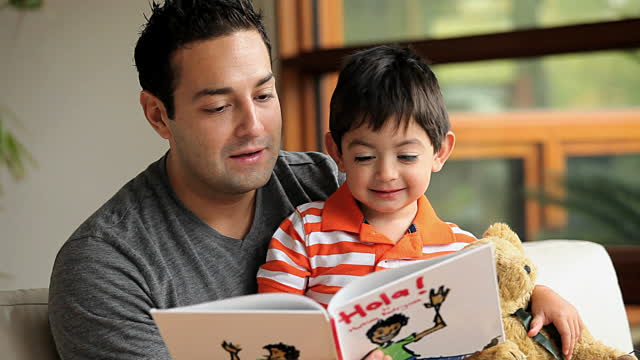 Start with their new book
This book has been introduced to your child that day. 
Tricky words have been looked at with the teacher and the story has been discussed.
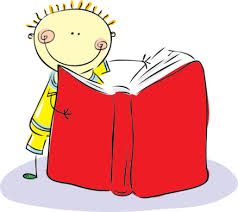 Listen to your child read the new book independently.

If your child comes across a tricky 
word which they are not attempting 
to work out independently, 
don’t tell them the word.
Encourage them to use a reading strategy.
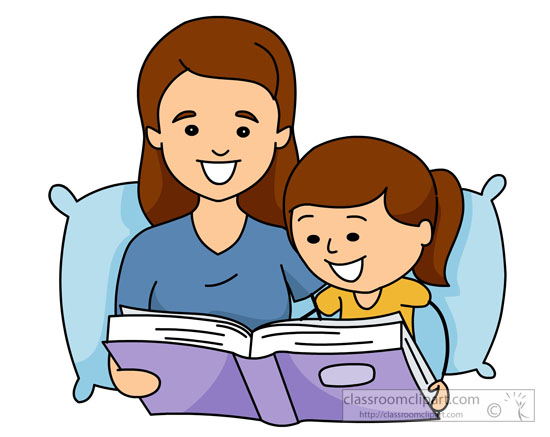 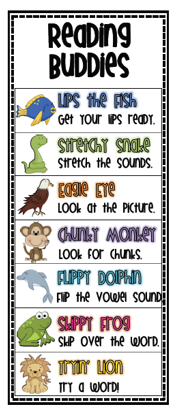 Reading   Strategies
Strategies are things the children can 
do to help them work out a word that 
they do not recognize automatically.
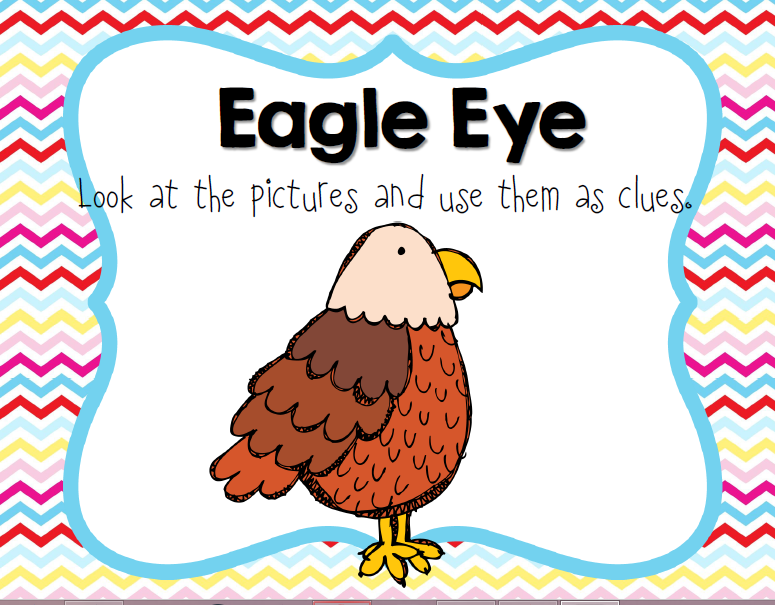 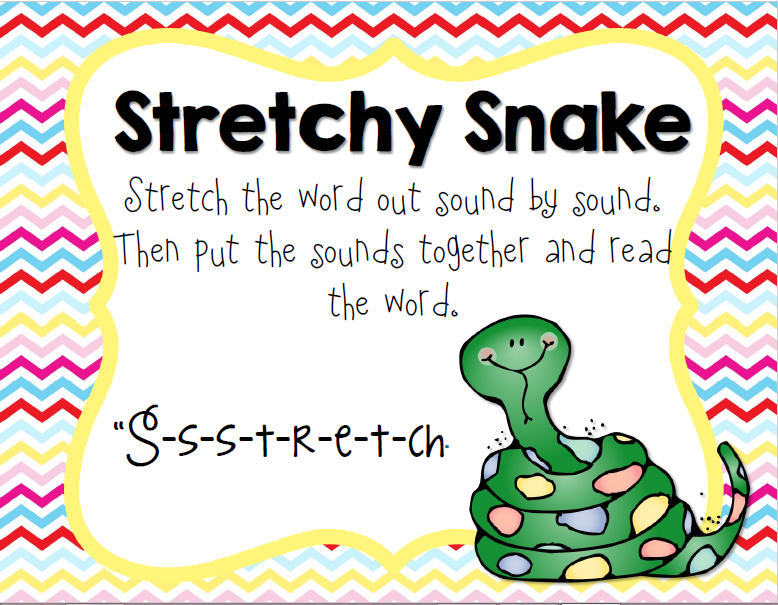 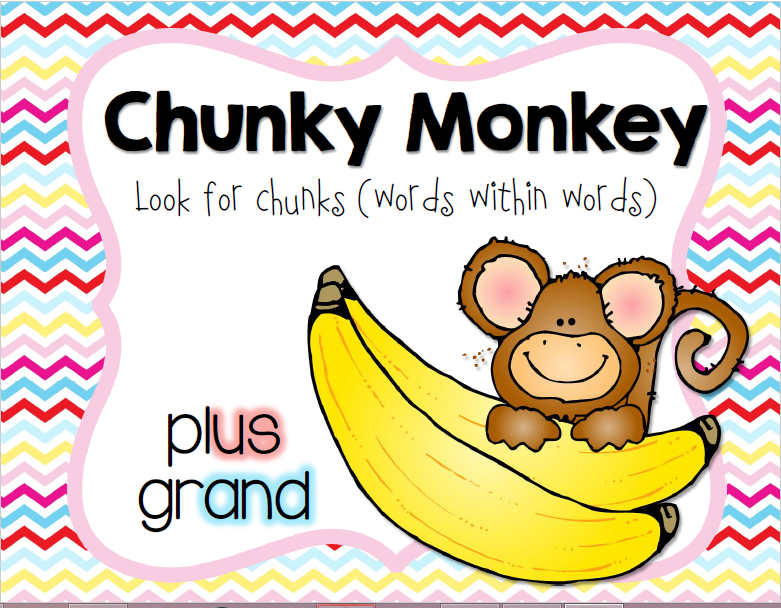 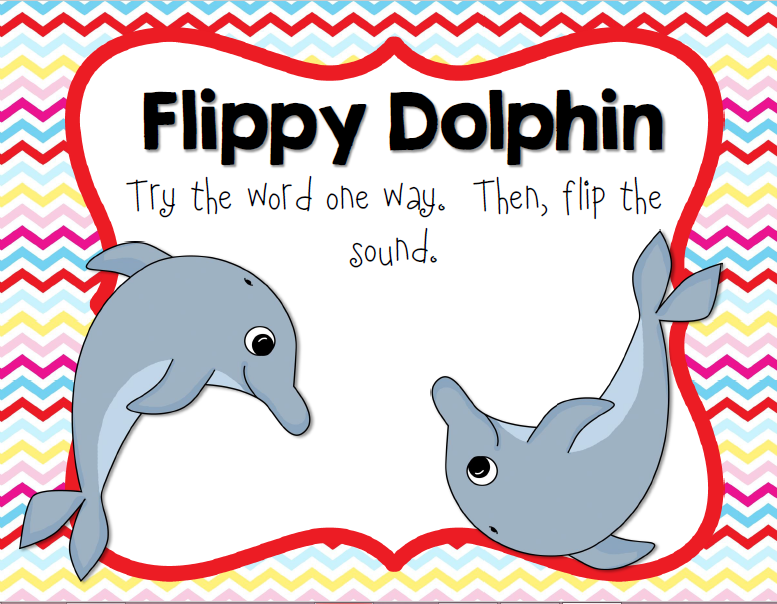 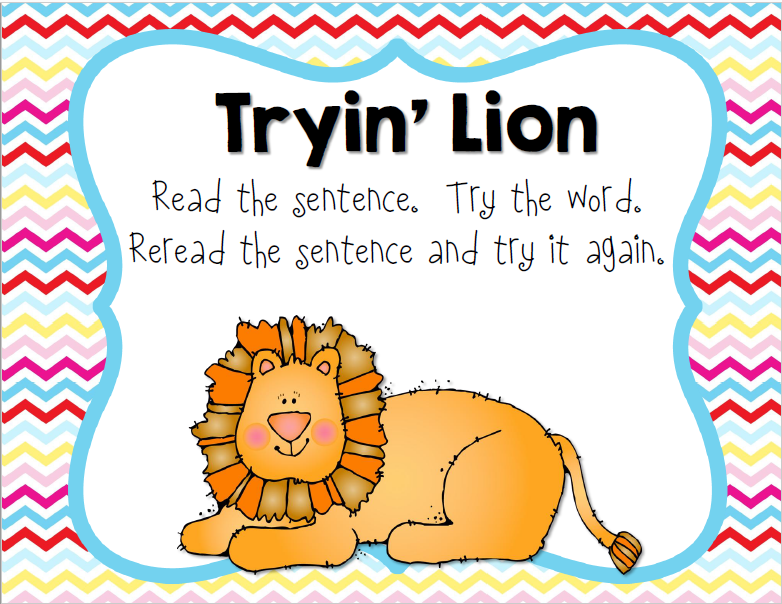 Discuss the book together

Try and make a connection with the book. 
You might ask your child to remember a time when they had a similar experience.
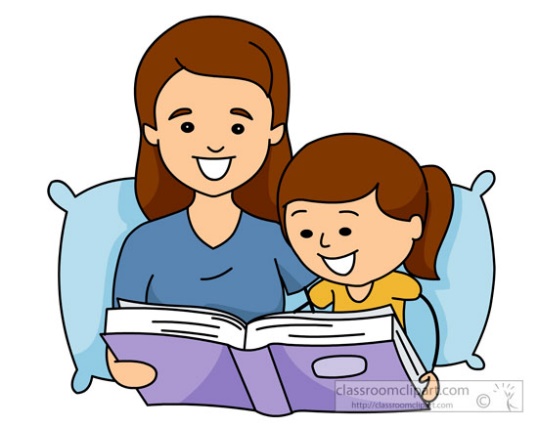 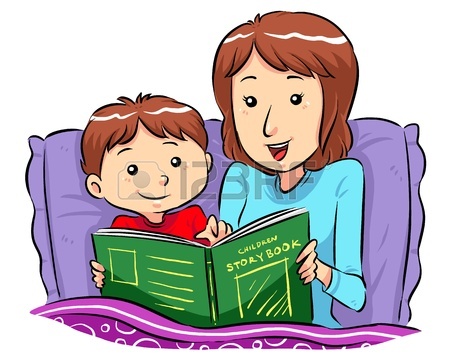 Sign your child’s reading diary.

It is important that you sign 
each night to show that you 
have worked together.
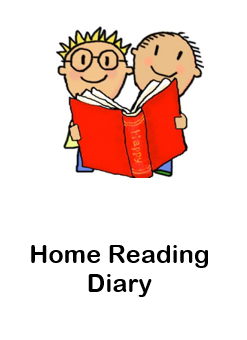 Oxford Words

These words are extremely important when learning to read.
They have been put together after extensive research to find the words most frequently used by Australian students in their first three years of school.
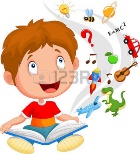 Oxford Words

When your child can automatically recognise and read these words,         they no longer need to use all their efforts to work them out.             
They can now focus on understanding what is happening in the story.
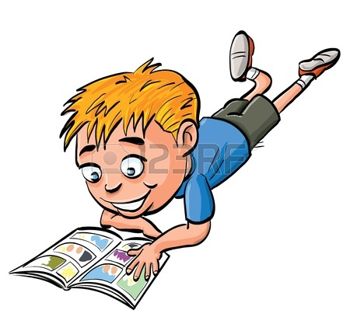 Oxford Words

Look at the next 5 Oxford 
Words which your child is 
learning and help them
to recognize, read and 
remember them.
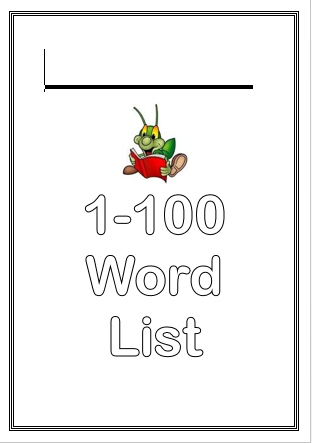 Oxford Words

Look at the tricky part of the word.
there
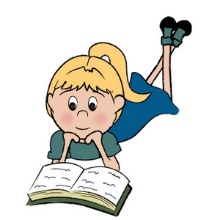 Oxford Words

Look for small words or chunks.
yesterday
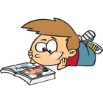 Oxford Words

Get your child to write the 5 words on cards. 
They can play lots of games they have learnt at school with the cards.
Oxford Words

   Go back and constantly
revise known Oxford Words.
  Automatic recognition is 
                  the goal!
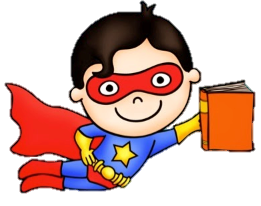 Year 1  Benchmarks



To be able to read at level 15
To recognize 307 Oxford Words
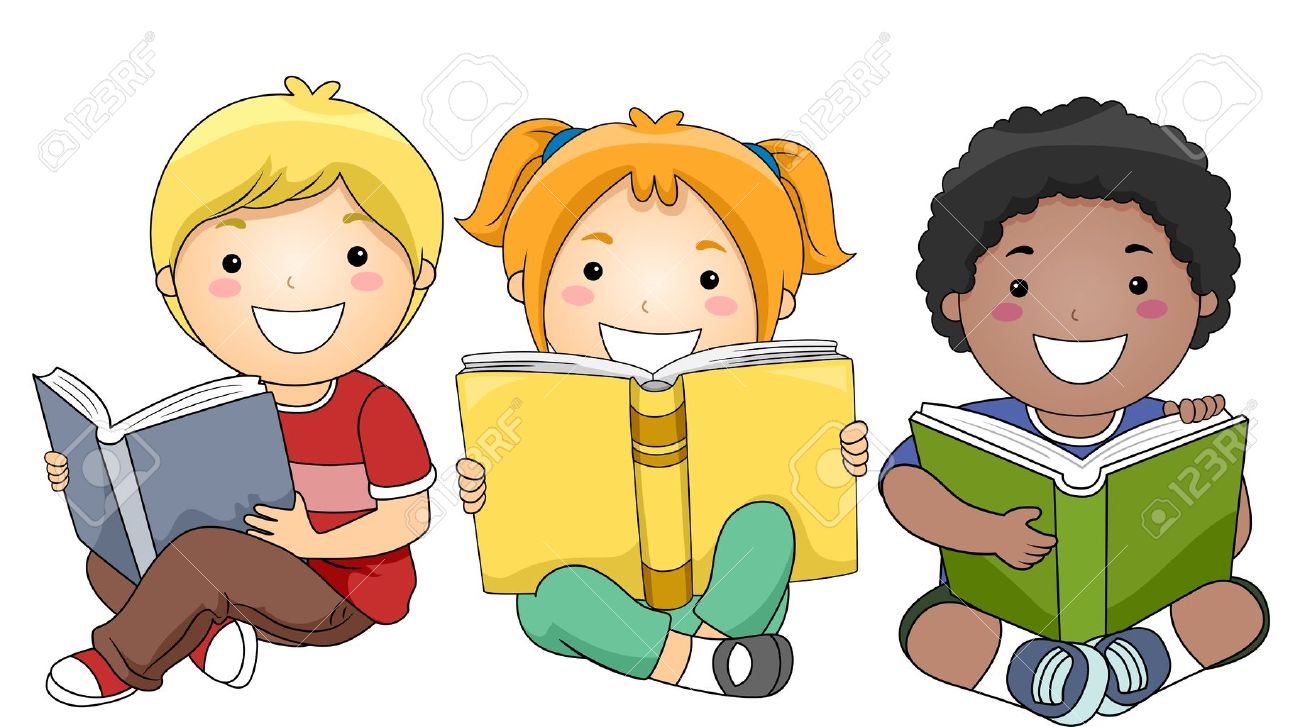 The time you spend with your child now, will make                    a huge difference                      to their confidence                             and their ability to                     learn for the rest of                       their lives.
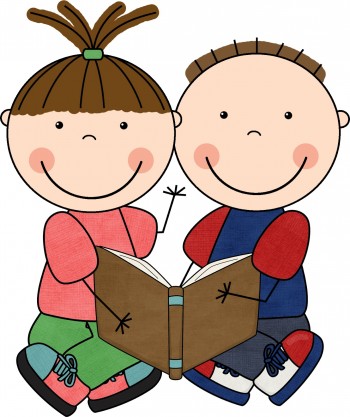 Enjoy the 
experience together!
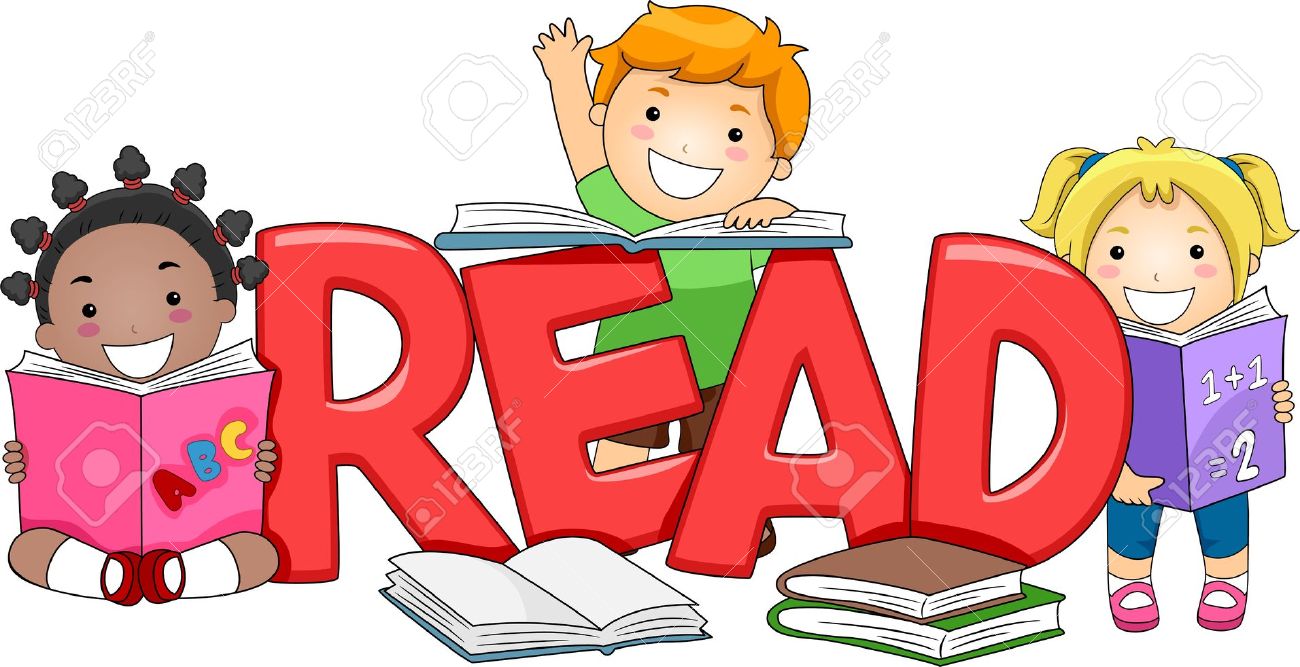